Linguistics: Modernism and Postmodernism
A study of human language
Our Work
Task
Analyse linguistics during Modernism and Postmodernism.
Objectives
Comprehend the relationship between language and context;
Understand the changes introduced by philosophers;
Understand the importance of linguistics as a key to better comprehend the way human-beings think.
Time line
Modernism
Postmodernism
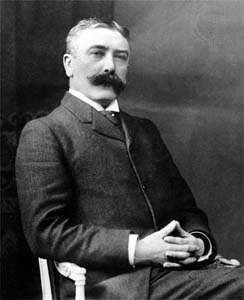 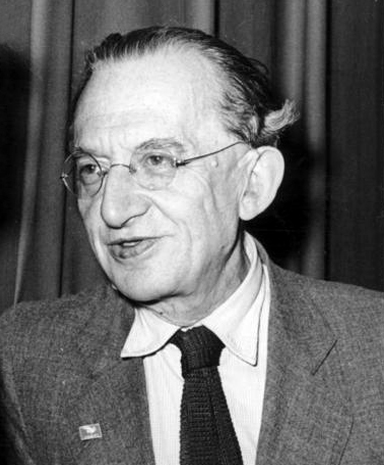 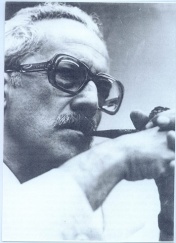 F. Saussure
G. Lukács
F. Rossi-Landi
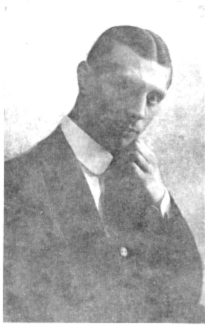 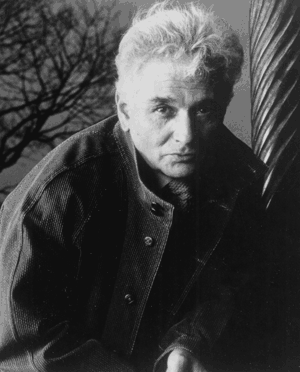 J.Derrida
V. Voloshinov
What is Linguistics??
The scientific study of human language.

Three categories or subfields of study:
   - language form, 
   - language meaning, 
   - language in context. 

Holds other different disciplines such as Semiotics  science studying the role of signs as part of social life  social psychology which investigates the nature of signs and the laws governing them.
Why did Linguistics develop in this period?
Friedrich Nietzsche  “God is dead” (The Gay Science, 1882)  it underlines the fall of human’s certainties  spread of studies about human beings’ nature
Linguistics, studying human language, became one of the ways to study human beings’ nature.
Modernism
Movement in the arts, its set of cultural tendencies and associated cultural movements, originally arising in the late 19th and early 20th centuries. 
Radical shift in aesthetic and cultural sensibilities evident in the art and literature.
Modernism and Literature
New narrative tecniques to create a different kind of novel  realist novel
Abolition of lineary plot flashback, flash-forward, citations  lose of the classic concept of space
Themes previously considered taboo (sexuality..)
Work isn’t a subjective but an objective expression Need of a specific and objective language
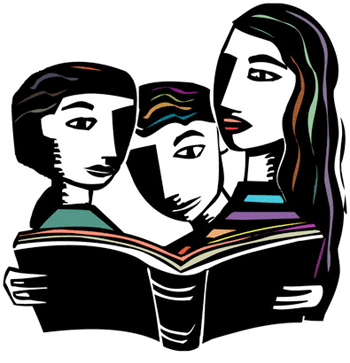 Ferdinand de Saussure(1857-1913)
Theory of synchronic language: relationship signifier-signified is arbitrary  meaning produced by signs(signifier and signified union) relationship 
Meaning  built up on differences and binary pairs (eg.  true/false)
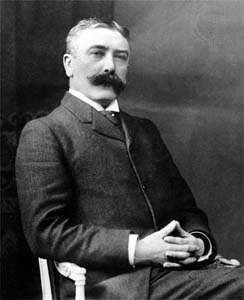 Semiotic Materialism
Inspired by Karl Marx’s materialism  analysis started from a realistic (not idealistic) element

          
	Explicit the relationship text-context


A set of theoretical approaches to signs production and communication  study how socioeconomic and signs systems affect each other
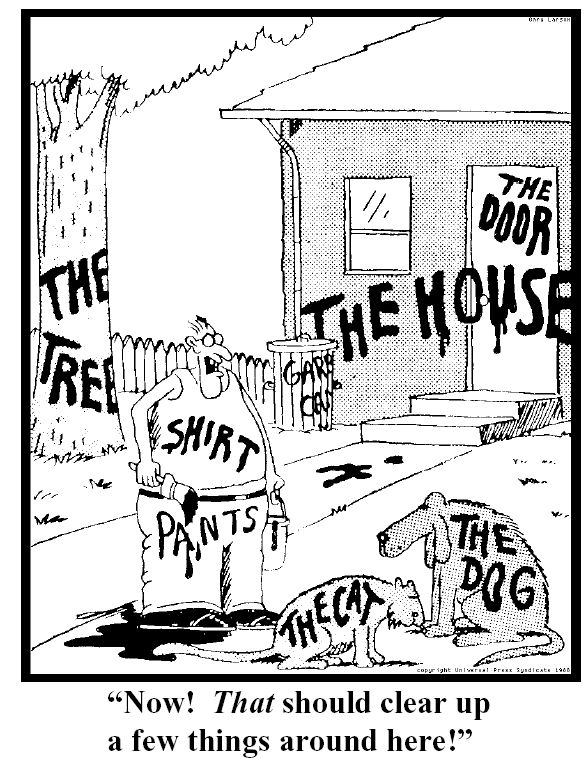 Valentin Voloshinov (1895-1936)
Signs = intersection of subject( human psyche and consciousness) and object (social world)
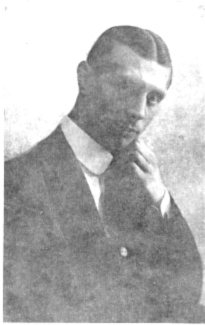 sign connects the subject-object totality, the individual psyche and the social context
Language use not determined by class struggle same language used by different social classes
Ideology = how society enters people’s mind through signs
György Lukács (1885–1971)
Opposite approach to Voloshinov’s one: language as tool of class rule
Destruction of the subject-object totality of an humanized world by capitalism  people on the same level of material things
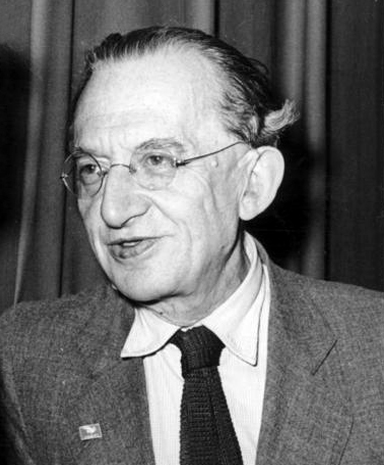 Alienation of low social class specific language in every social class
Postmodernism
Name given to the period of literary criticism that is now in full bloom. 
Way of being, a sensibility,  difficult to decide in which period it started  post-World War II era (1950s).
Reaction of its practitioners to the rational, scientific and historical aspects of the modern age.
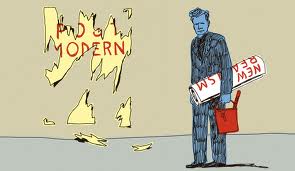 Postmodernism and Literature
Postmodernism is concerned with imprecision and unreliability of language and with epistemology (the study of what knowledge is)
Ferruccio Rossi-Landi (1921–1985)
Humans are social beings need to exchange ideas and thoughts through signs
Control of signs systems  control of people
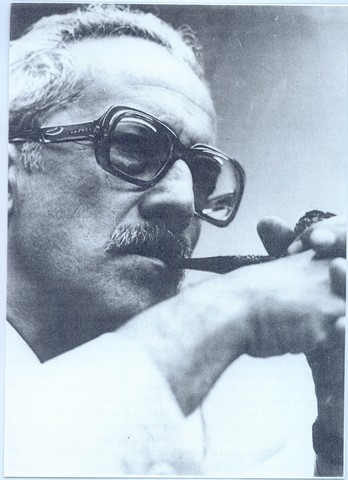 Capitalism affects how and what people are able to communicate  linguistic alienation
Jacques Derrida(1930-2004)
Founder of “deconstruction”: communication is uncertain because of not definite link between signifier and signified
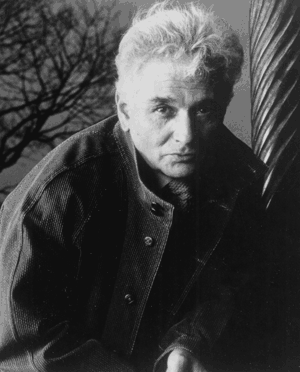 Meaning  is unstable and 
relative, not absolute
Concept of “differance”( to differ and to defer)to describe how meaning is produced
Other semioticians
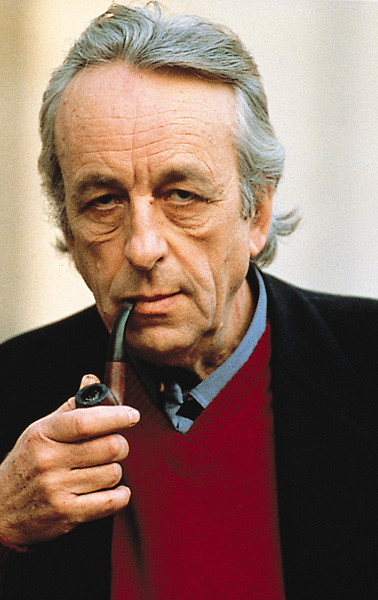 Louis Althusser (1918-1990): no one on one relationship between class and language human thoughts formed independent of given economic conditions.
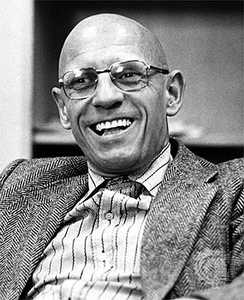 Michel Foucault (1926-1984): discourse regulated what can be said, what can be thought and what is considered true /false.
Other semioticians
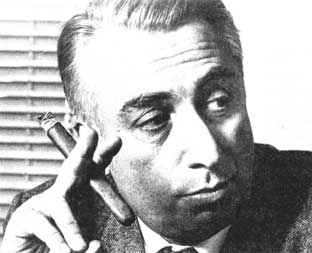 Roland Barthes (1915-1980): the death of the author  the supremacy of the reader
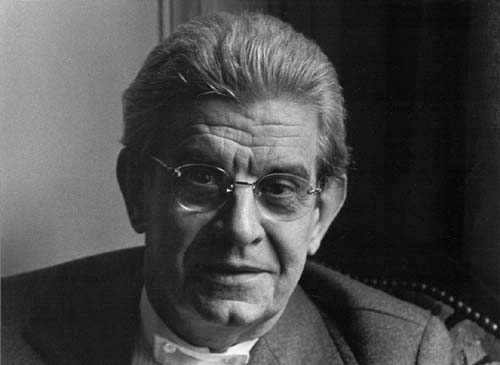 Jacques Lacan (1901-1981): Saussurean ideas applied to psychoanalysis  unconscious is structured like a language
WORK BY
BALDIN Ruben
BUCCOLO Nicola
CHIESA Francesco
NOACCO Amedeo